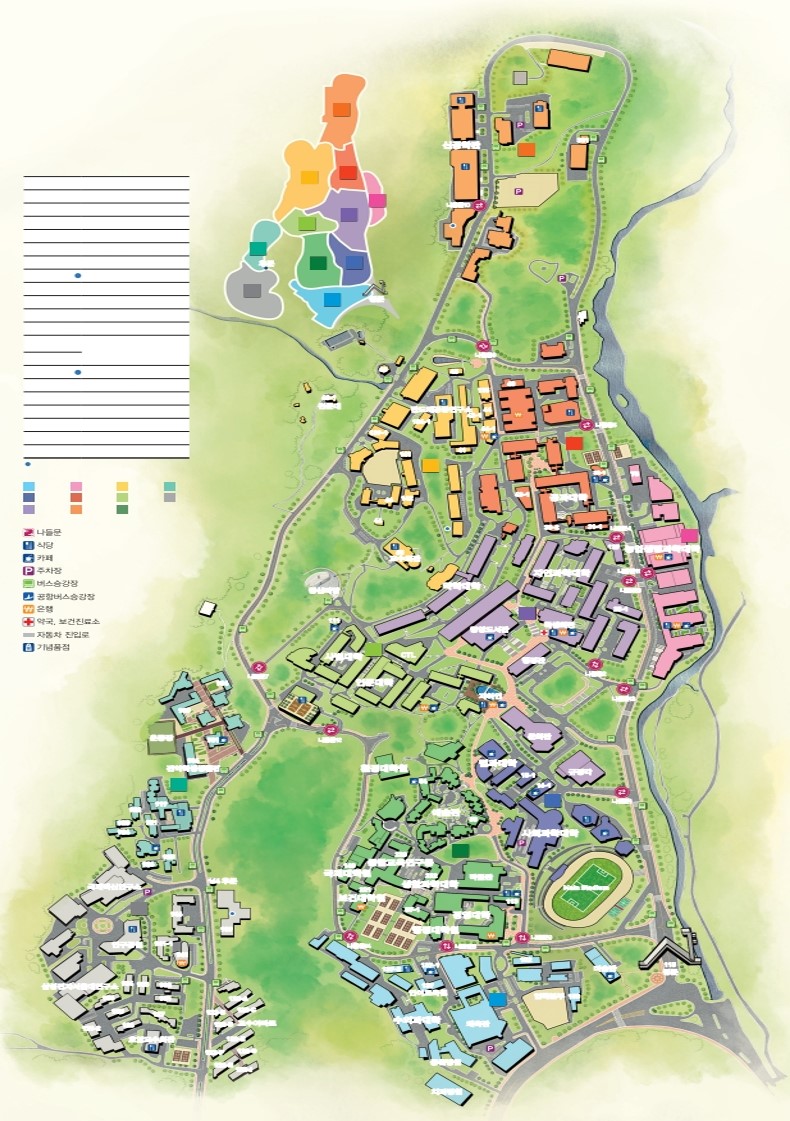 들개 포획틀 설치 현황(2019.8.20.)
⑫
⓻
⓼
⓺
⓾
⓹
⑪
⓽
⓸
⓶
⓷
⓵